SAY SOMETHING
In 4 out of 5 school shootings, the attacker told people of their plans ahead of time.

March 4-8, WF West High School and Chehalis Middle School will be taking part in the Sandy Hook “Say Something” week.
Gun Violence and Warning Signs
Evan, Sandy Hook Promise – YouTube






The film "Evan" by Sandy Hook Promise shows just how easy it can be to miss the signs of gun violence ...
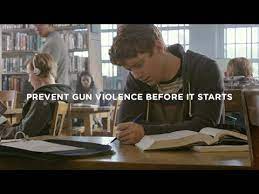 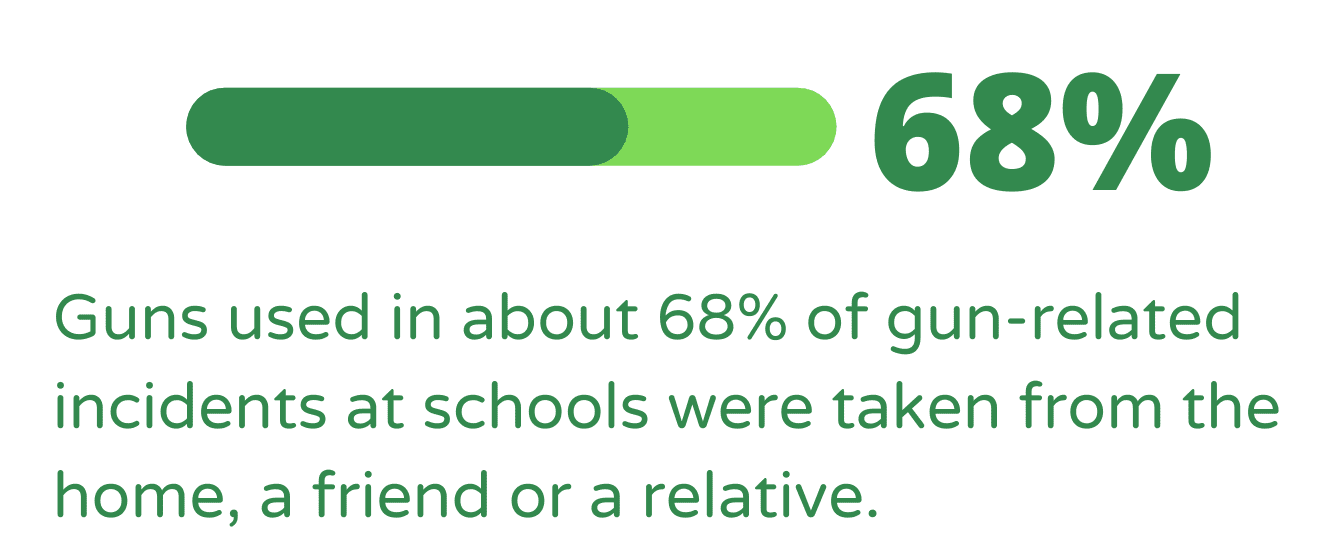 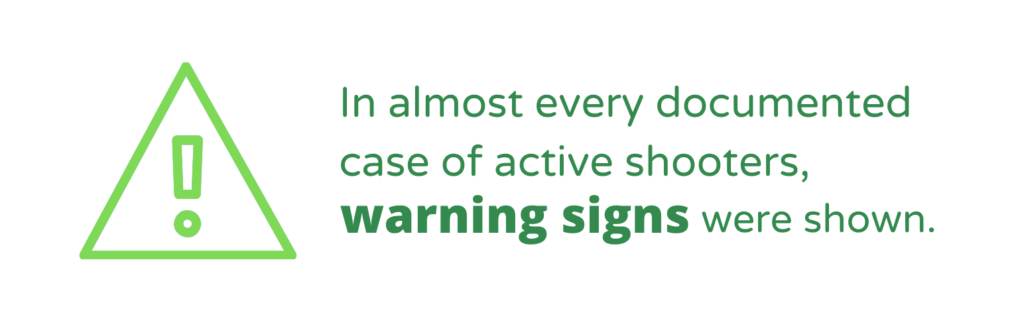 Talk To Your Kids
Recognize the Warning Signs
Take the Pledge